TRƯỜNG THCS PHAN ĐÌNH GIÓT
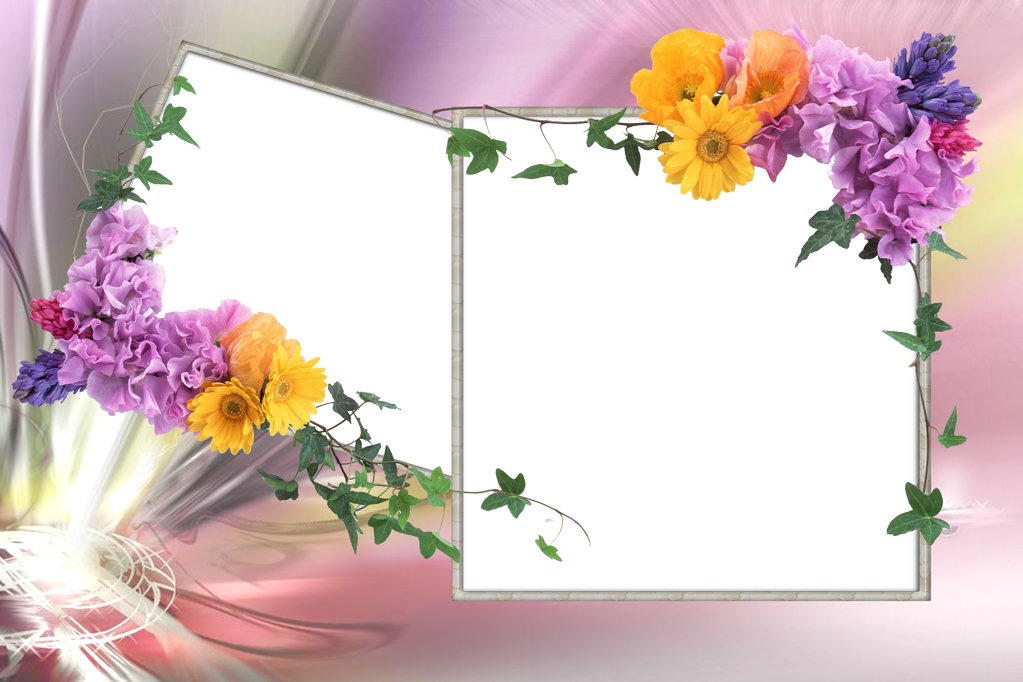 Chào mừng
Các thầy cô 
đến dự giờ
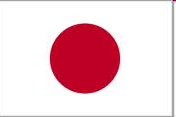 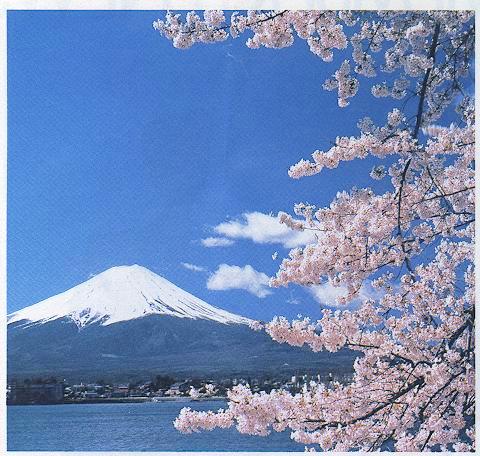 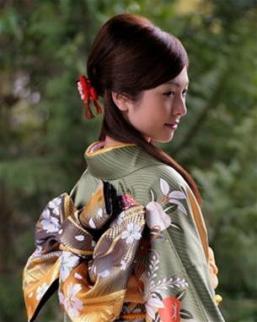 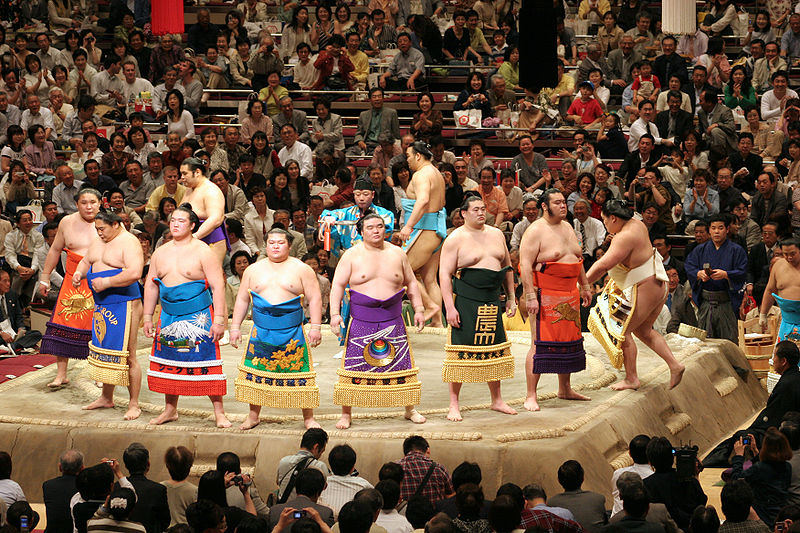 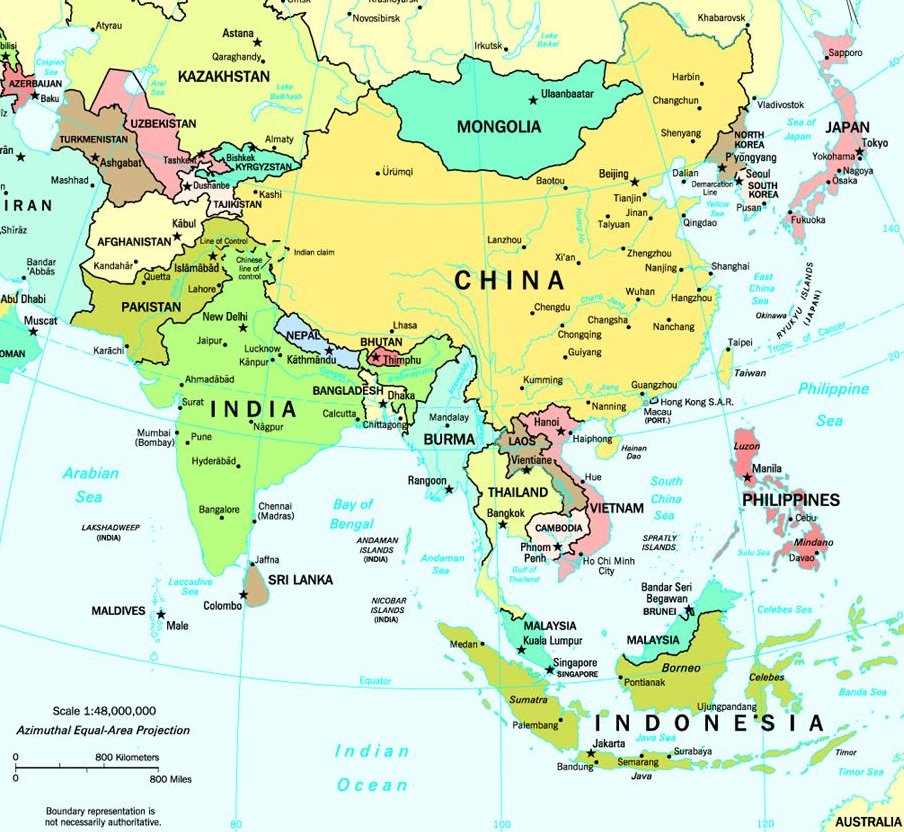 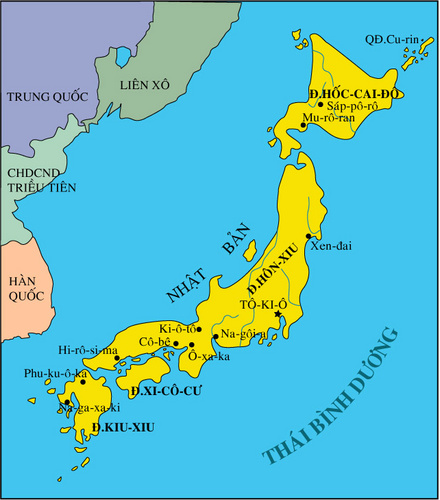 Là một quốc gia đảo, nằm phía Đông Bắc khu vực châu Á.
Diện tích: 364.571km2
Dân số: 127triệu người (2015)
Gồm 4 đảo lớn: Hô-cai-đô; Hôn-siu; Kiu-siu;    Si-cô-cư
Thủ đô: Tô-ki-ô
Lược đồ nước Nhật
Phát triển mất cân đối giữa công - nông nghiệp.
Nhận xét về sự phát triển công, nông nghiệp 
của Nhật Bản sau Chiến tranh thế giới thứ nhất ?
QUAN SÁT NHỮNG HÌNH ẢNH SAU TRẬN ĐỘNG ĐẤT
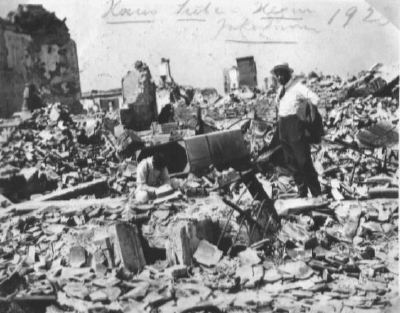 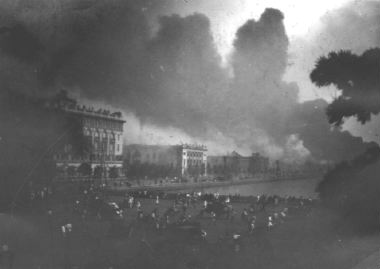 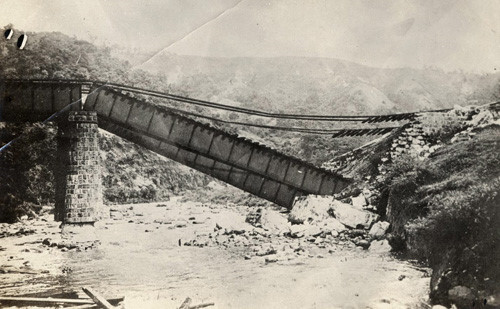 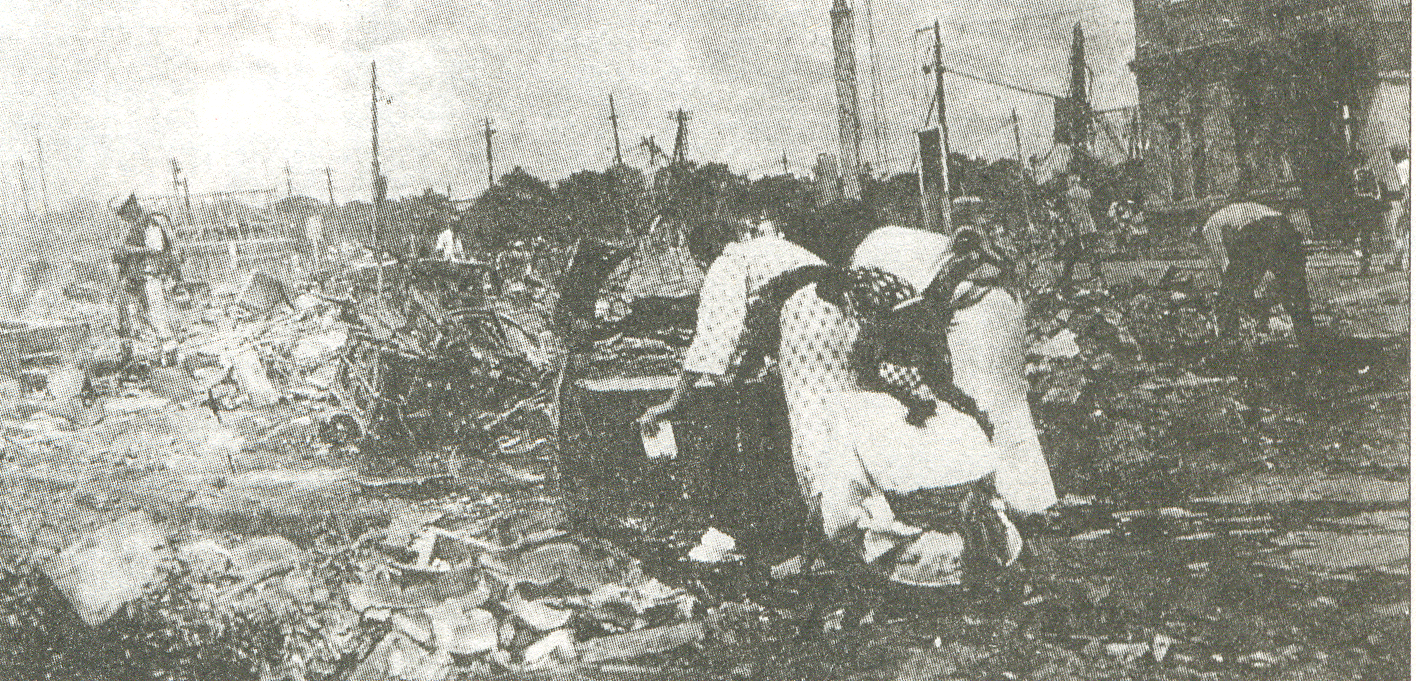 Trận ®éng ®Êt m¹nh 7.9 ®é rÝch- te(9.1923) g©y ra những tæn thÊt nÆng nÒ 140.000 ng­ưêi chÕt, mÊt tÝch trong những  ®èng ®æ n¸t. Thñ ®« T«- ki- « hÇu như­ sôp ®æ hoµn toµn . C«ng nghiÖp ®ãng tµu mét trong những ngµnh CN quan träng cña NhËt B¶n bÞ ph¸ huû, hµng tû ®« la vµ tµi s¶n bÞ tiªu t¸n.
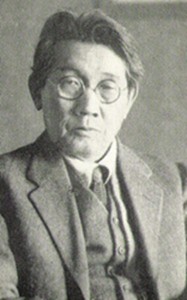 Ka-tai-a-ma Xen – nhà hoạt động cách mạng lỗi lạc, người sáng lập ra Đảng Cộng sản Nhật Bản
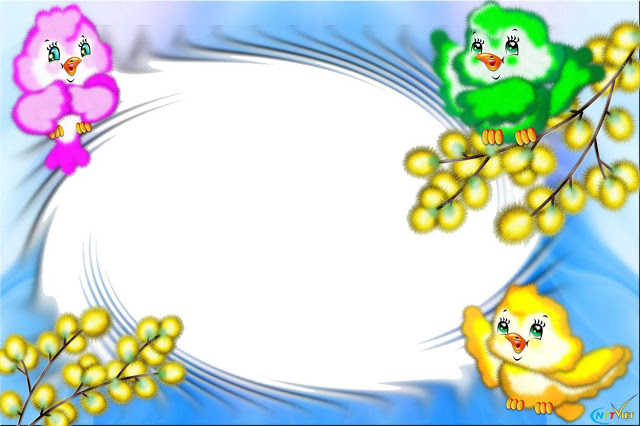 Hoạt động nhóm
Thời gian: 2 phút
Hình thức : Tổ nhóm
? So sánh về sự phát triển kinh tế của Mĩ và Nhật Bản trong thập niên 20 của thế kỉ XX?
Nhật Bản
Mĩ
Cùng là những nước thu được 
nhiều lợi nhuận, không bị thiệt hại
 trong chiến tranh.
Giống nhau
Kinh tế phát triển 
nhanh, ổn định, 
cân đối giữa công
 – nông nghiệp.
Kinh tế phát triển 
trong vài năm đầu,
 mất cân đối.
Khác nhau
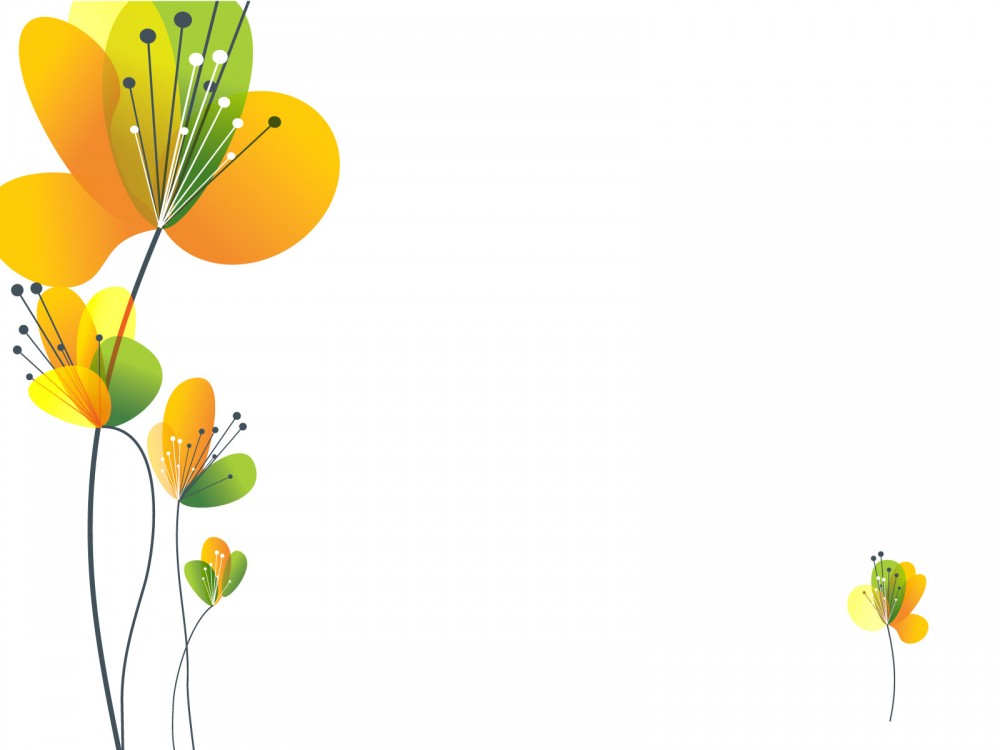 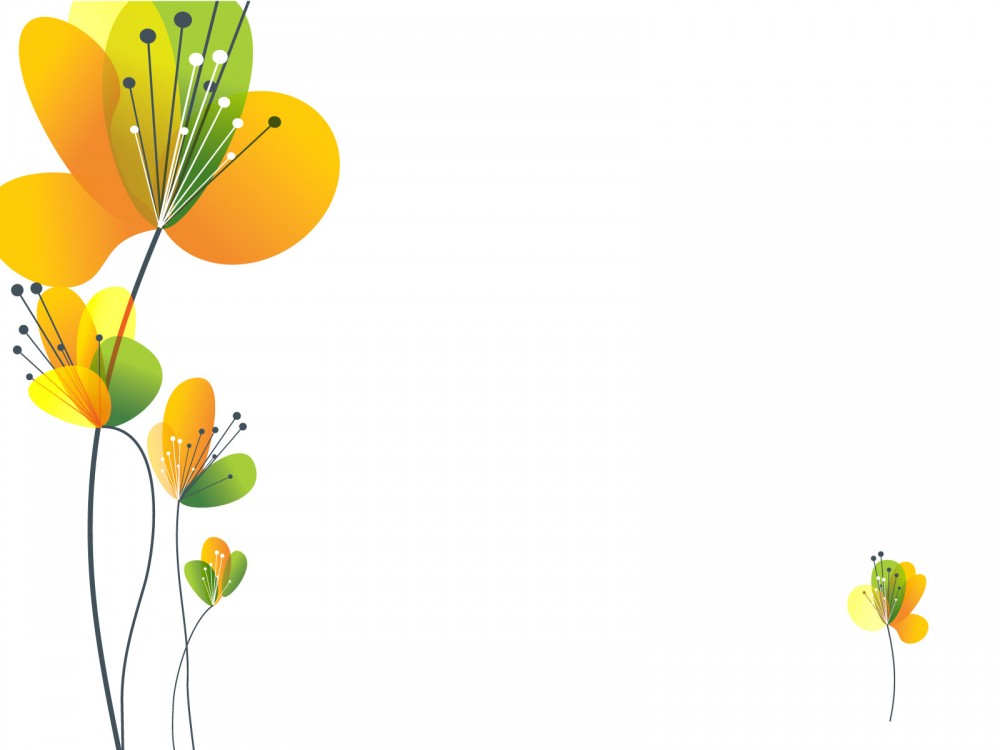 Năm 1931
Sản lượng công nghiệp giảm 32.5%
Ngoại thương giảm 80%
Người thất nghiệp: 3 triệu người
Thoát ra cuộc khủng hoảng bằng cách  phát xít hóa chế độ thống trị và phát động cuộc chiến tranh để phân chia lại thế giới.
Thoát ra cuộc khủng hoảng bằng cách  quân sự hóa đất nước và xâm lược, bành trướng ra bên ngoài.
Thoát ra cuộc
khủng hoảng bằng những chính sách cải cách kinh tế - xã hội.
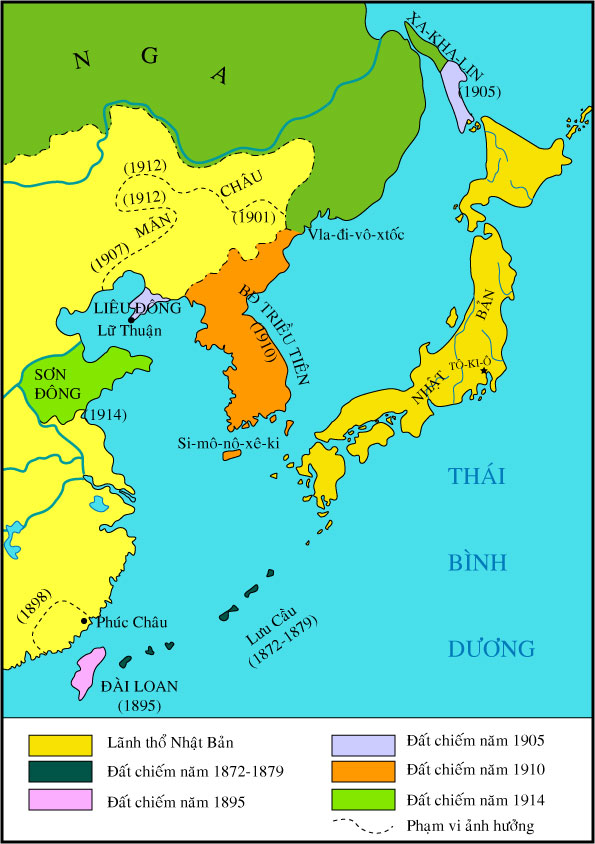 (9/1931)
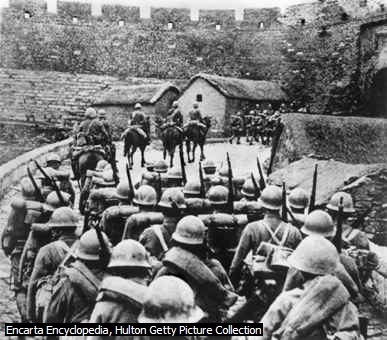 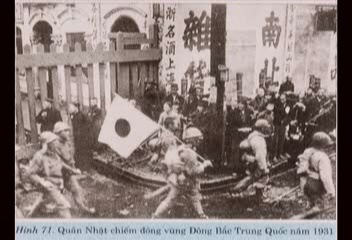 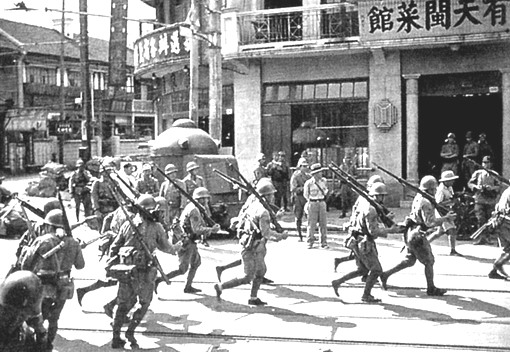 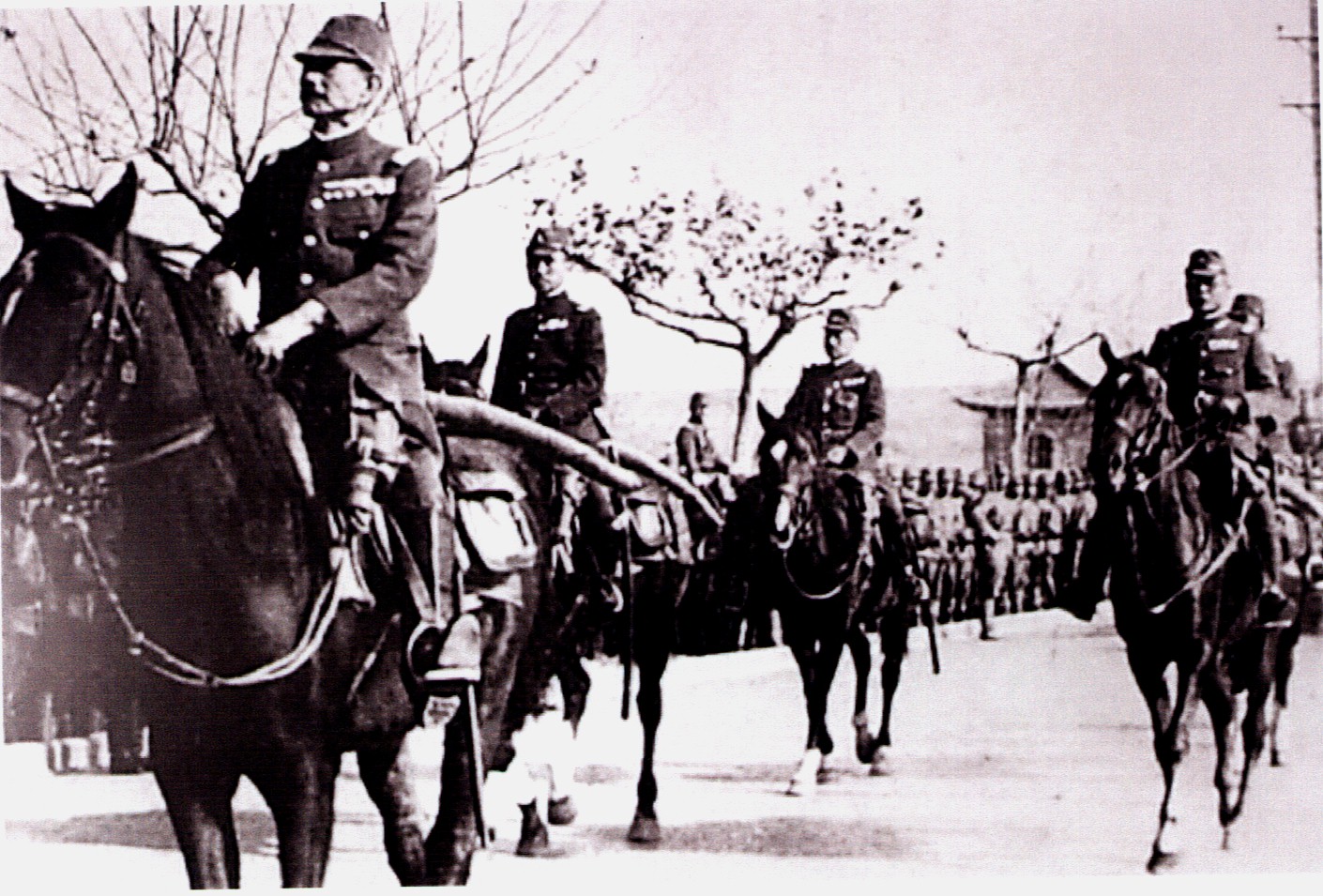 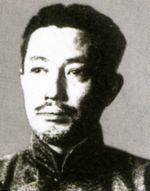 Kita Ikki – lãnh đạo tinh thần của cuộc đảo chính của nhóm “Sỹ quan trẻ” ngày 26.2.1936, được coi là kẻ sáng lập Chủ nghĩa phát xít ở Nhật.
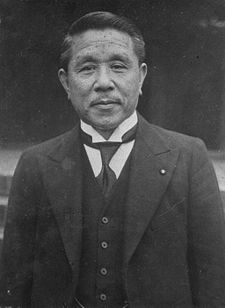 Hi-rô-ta lên làm Thủ tướng từ 9.3.1936, Nhật Bản chính thức bước vào con đường phát xít hóa, thực hiện mưu đồ bành trướng ra bên ngoài.
1.Kinh tế
Phát triển nhưng không ổn định.
Biểu hiện/SGK.
I.Nhật Bản sau chiến tranh thế giới thứ nhất.
-1918 cuộc bạo động lúa gạo.
-7.1922 ĐCS Nhật thành lập.
2.Xã hội
NHẬT  BẢN GiỮA HAI CUỘC CHIẾN TRANH THẾ GiỚI 
    (1918-1939)
Kinh tế khủng hoảng.
1.Kinh tế
Phát xít hóa chính trị
Quân sự hóa đất nước
II.Nhật Bản trong những năm (1929-1939)
2. Chính trị
Gây chiến tranh xâm lược, bành trướng ra bên ngoài.
CNPX hình thành
3. Phong trào đấu tranh.
12
6
3
7
1
9
4
10
1
2
3
4
Câu số 4 : Gồm  7 ô
Cuộc đấu tranh của nhân dân Nhật
Tác động như thế nào đối với quá 
Trình phát xít hoá
Câu số 1 : Gồm  7 ô
Trong thập niên 30, Nhật Bản
thiết lËp chế độ gì?
Câu số 2 : Gồm  11 ô
Năm 1922, Đảng nào 
ra đời
Câu số 3: Gồm   7 ô
Nhật Bản thường xảy ra
thiên tai gì?
Giải ô chữ
KQ
K
H
Á
T
X
Í
1
P
T
Ô
N
2
Đ
Ả
N
G
C
Ộ
N
G
S
Ả
N
Ổ
N
3
Đ
Ộ
N
G
Đ
Ấ
T
Ị
N
C
H
Ậ
M
L
Ạ
I
4
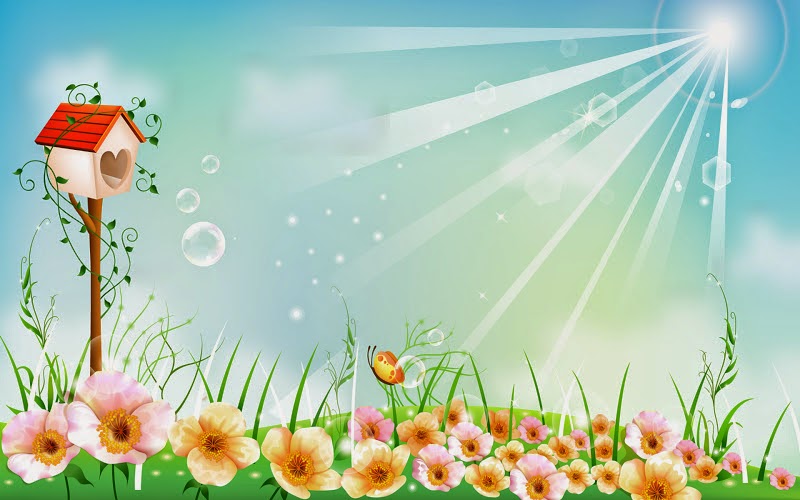 XIN TRÂN TRỌNG CẢM ƠN 
CÁC THẦY CÔ GIÁO VÀ CÁC EM HỌC SINH